ATIVIDADES COM FOCO NO ACOMPANHAMENTO DAS APRENDIZAGENS
Atividade de Matemática – 7º Ano
Fração e seus significados: como parte de inteiros, resultado da divisão, razão e operador


HABILIDADE:

(EF07MA07) Representar por meio de um fluxograma os passos utilizados para resolver um grupo de problemas.
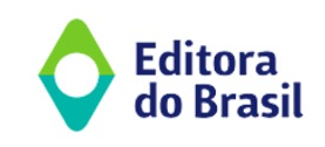 Atividade de Matemática – 7º Ano
Adriana queria comparar qual turma deu mais votos a Alana. Para isso, ela elaborou um fluxograma para comparar frações com diferentes denominadores. Qual alternativa indica a melhor ordem que Adriana deve seguir para realizar os cálculos:
I) Observar os valores dos numeradores das frações; II) Calcular o MMC entre os denominadores de duas frações; III) Fazer os cálculos das frações equivalentes com o MMC calculado como denominador; IV) O maior número de votos é dado pelo maior numerador das frações.
I) Calcular o MDC entre os numeradores de duas frações; II) Fazer os cálculos das frações equivalentes com o MDC calculado como numerador; III) Observar os valores dos numeradores das frações; IV) O maior número de votos é dado pelo maior denominador das frações.
I) Calcular o MMC entre os denominadores de duas frações; II) Fazer os cálculos das frações equivalentes com o MMC calculado como denominador; III) Observar os valores dos numeradores das frações; IV) O maior número de votos é dado pelo maior numerador das frações.
I) Calcular o MMC entre os denominadores de duas frações; II) Fazer os cálculos das frações equivalentes com o MMC calculado como numerador; III) Observar os valores dos denominadores das frações; IV) O maior número de votos é dado pelo maior numerador das frações.
I) Calcular o MDC entre os denominadores de duas frações; II) Fazer os cálculos das frações equivalentes com o MDC calculado como denominador; III) Observar os valores dos numeradores das frações; IV) O maior número de votos é dado pelo maior numerador das frações.
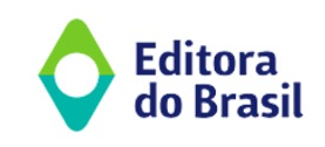 Atividade de Matemática – 7º Ano
1º Identificar a fração e o número inteiro
2º Multiplicar o numerador da fração pelo número inteiro
4º Obter o valor equivalente à parte do número inteiro
Observando os cartões remanescentes, indique a instrução que Henrique escreveu no cartão perdido.
Somar o produto obtido à fração.
Dividir o produto obtido pelo denominador da fração.
Multiplicar o produto obtido pelo número inteiro.
Calcular o MMC entre o denominador da fração e o número inteiro.
Simplificar a fração resultante.
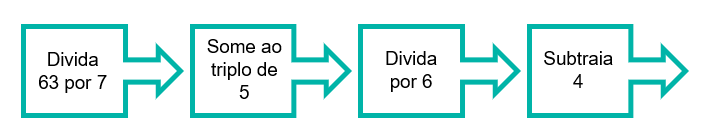 Qual das equações melhor descreve os passos apresentados pelo fluxograma?
63 ÷ 7 + 5 x 3 ÷ 6 – 4 = 0
(63 ÷ 7) + ( 5 x 3) ÷ 6 – 4 = 0
((63 ÷ 7 + 5) x 3 ÷ 6 – 4 = 0
((63 ÷ 7) + ( 5 x 3)) ÷ 6 – 4 = 0 
(63 ÷ (7 + 5 x 3) ÷ 6) – 4 = 0
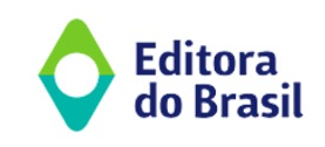 Atividade de Matemática – 7º Ano
Sabe-se que a marca A é exclusiva para calçados femininos, a D para calçados infantis, que foram vendidos os mesmos números de calçados femininos das marcas B e C, e que a marca C vendeu o dobro de calçados femininos em relação aos masculinos. Serafim desenvolveu uma estratégia em 4 etapas para calcular quantos calçados de cada marca foram vendidos por tipo (feminino, masculino e infantil). Assinale a alternativa que representa uma operação matemática que não foi utilizada por Serafim para ele chegar ao seu resultado.
(40 – 12) ÷ 2 =.
23 – (14 ÷ 2) =.
(40 ÷ 2) + 14 =.
39 – (14 + 16) =.
27 – (14 + 7) =.
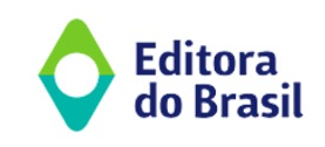